আজকের মাল্টিমিডিয়া ক্লাসে সবাইকে





 স্বাগতম
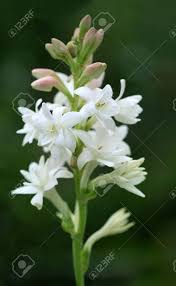 পরিচিতি
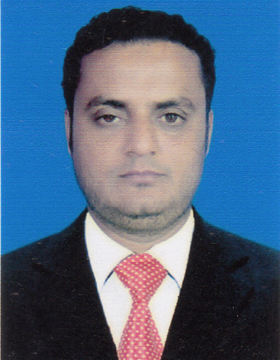 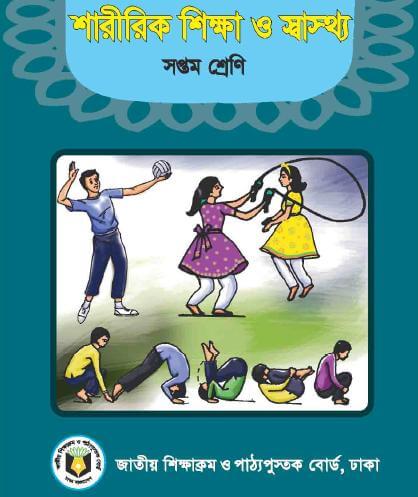 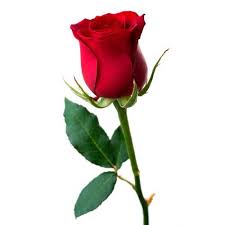 বিষয়ঃশারীরিক শিক্ষা ও স্বাস্থ্য 
শ্রেনীঃ সপ্তম 
অধ্যায়ঃ তৃতীয় 
সময়ঃ ৪৫ মিনিট
নিজাম উদ্দিন
সহকারী শিক্ষক 
মোহাম্মদপুর জনতা উচ্চ বিদ্যালয়, 
চাটখিল, নোয়াখালী। 
মোবাঃ 01814410578
Email:nizamrafi42@gmail.com
নিছের ছবিগুলো দেখ এবং ভেবে বল কিসের ছবি?
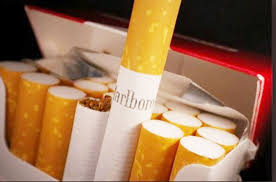 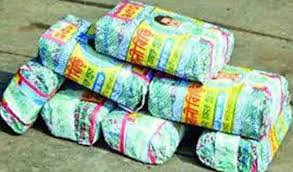 বিড়ি
সিগারেট
এ গুলো খাওয়া কে নেশা বলে
তোমরা কী বলতে পার, নেশার প্রতি আসক্ত কে কী বলে ?
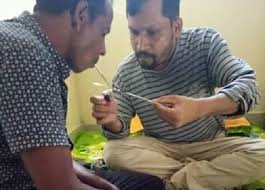 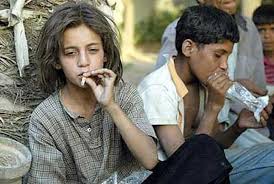 মাদকাসক্ত
আজকের পাঠ
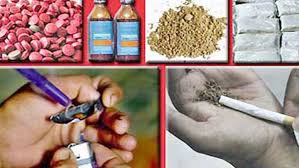 মাদক ও মাদকাসক্তি
১।মাদক দ্রব্য কী বলতে পারবে। 
২। মাদক দ্রব্যের নাম বলতে পারবে।
৩। মাদকাসক্ত হওয়ার কারন বর্ননা করতে 
পারবে।
৪।মাদক সেবনের কুফল বিশ্লেষন করতে 
পারবে।
শিখনফল
তোমরা কী বলতে পারো মাদকাসক্ত কী ?
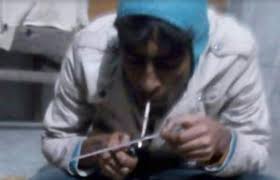 মাদকাসক্ত বলতে মাদকের প্রতি আসক্ত কে বুঝায়, অর্থাৎ যা সেবন করলে নেশা হয় এবং ফুস্ফুসের ক্ষতি সাধন করে তাকে  মাদকাসক্ত বলে।
ছবিগুলো দেখ এবং বলো কী করছে ?
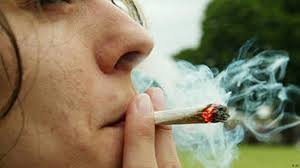 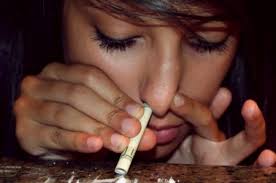 সিগারেট টানে
হিরোইন সেবন
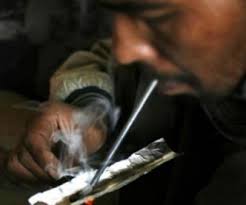 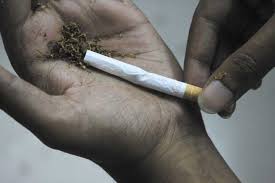 আফিম সেবন
গাজা টানে
মাদক দ্রব্য কী কী ?
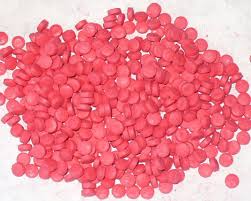 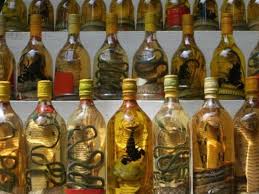 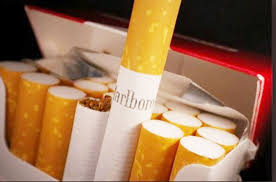 সিগারেট
ইয়াবা
মদ
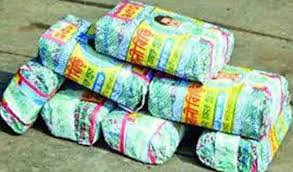 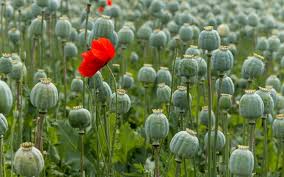 আফিম
বিড়ি
একক কাজ
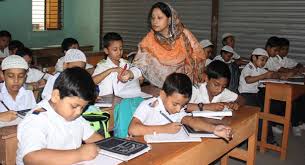 এ দেশে কী কী মাদক দ্রব্য নেশা হিসাবে ব্যবহার হয় লিখ ?
মাদকাসক্ত হওয়ার কারন
মাদকাসক্ত হওয়ার অন্যতম কারন ,শিক্ষার অভাব , মাদক সেবী সঙ্গীর সাথে মেলামেশা করা, মাদকের কুফল সম্পর্কে না জানা, কৌতুহল বশে মাদক সেবন, সহ পাঠীর প্ররোচনায় ইত্যাদি।
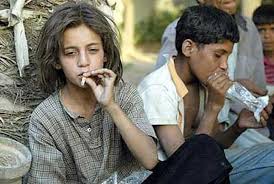 জোড়ায় কাজ
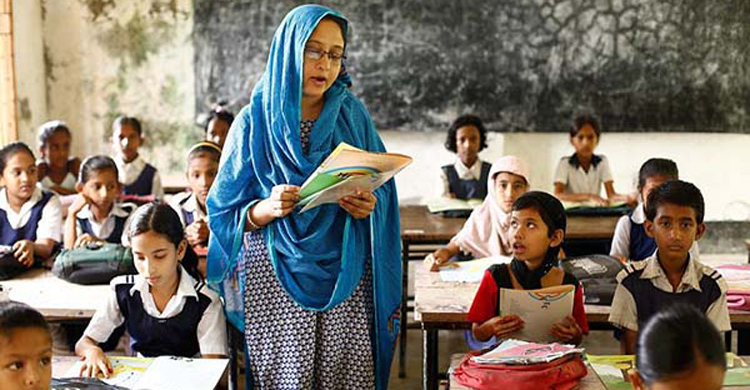 মাদকাসক্তের কারনগুলো কী কী লিখ ?
মাদক সেবনের কুফল/পরিনতি
মাদকসেবন স্বাস্থ্যের ক্ষতি করে। পরিবারের শান্তি বিনষ্ট করে।মাদক সেবনে জিহবা, শ্বাস নালীতে ক্যান্সার হয়, ব্লাডপেসার বাড়ে ফলে হার্ট এটাক ও ব্রেইন ষ্টোক হতে পারে।এছাড়াও মাদক ক্রয়ে আর্থিক ক্ষতি হয় ।
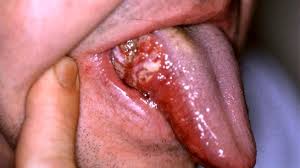 দলীয়কাজ
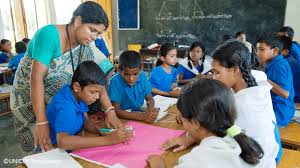 মাদকাসক্ত ব্যাক্তি পরিবার ও সমাজের ক্ষতি করে লিখ ?
মুল্যায়ন
১। মাদক সেবন করলে কী ক্ষতি হতে পারে লিখ?  
২। মাদকা সক্ত হওয়ার কয়েকটি কারন লিখ? 
৩।মাদক গ্রহনের ফলে আর্থিক ক্ষতি হয় কীভাবে লিখ ?
৪। কিশোর কিশোরীরা কেন বেশী মাদকাসক্ত হয় লিখ?
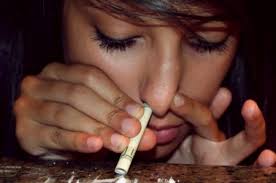 বাড়ীর কাজ
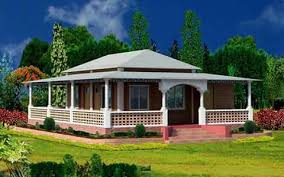 মাদকাসক্ত প্রতিরোধে কী কী পদক্ষেপ নেয়া যায় তোমার নিজের ভাষায় বিশ্লেষন করে ১০ টি  বাক্য লিখ ?
পরিশেষে সবাইকে


 
          ধন্যবাদ
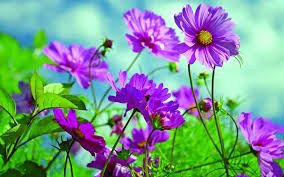